BÀI 21
TÍNH THEO CÔNG THỨC HÓA HỌC
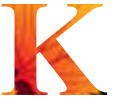 1_ Biết CTHH của hợp chất, hãy xác định thành phần phần trăm theo khối lượng các nguyên tố trong hợp chất.
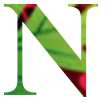 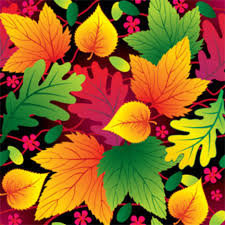 * Các bước tiến hành:
[Speaker Notes: © Copyright PresentationGO.com – The free PowerPoint and Google Slides template library]
* Các bước tiến hành:
- Tính thành phần phần trăm theo khối lượng của mỗi nguyên tố:
[Speaker Notes: © Copyright PresentationGO.com – The free PowerPoint and Google Slides template library]
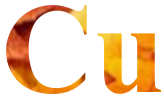 2_ Biết thành phần các nguyên tố, hãy xác định công thức hóa học của hợp chất
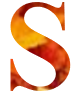 * Ví dụ: Một hợp chất có thành phần các nguyên tố theo khối lượng là: 40% Cu; 20% S và 40% O. Em hãy xác định CTHH của hợp chất đó. Biết hợp chất có khối lượng mol là 160 g/ mol.
Cho: Cu  = 64; S = 32; O = 16
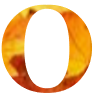 * Các bước tiến hành:
[Speaker Notes: © Copyright PresentationGO.com – The free PowerPoint and Google Slides template library]
* Ví dụ: Một hợp chất có thành phần các nguyên tố theo khối lượng là: 40% Cu; 20% S và 40% O. Em hãy xác định CTHH của hợp chất đó. Biết hợp chất có khối lượng mol là 160 g/ mol.
Cho: Cu  = 64; S = 32; O = 16
- Tính số mol nguyên tử của mỗi nguyên tố có trong 1 mol hợp chất:
- Trong 1 mol hợp chất có:
* Các bước tiến hành:
- Trong 1 mol hợp chất có:
- Tính khối lượng của mỗi nguyên tố có trong 1 mol hợp chất:
[Speaker Notes: © Copyright PresentationGO.com – The free PowerPoint and Google Slides template library]
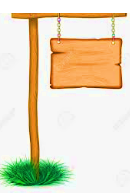 Luyện tập
Giải
Ta có:
[Speaker Notes: © Copyright PresentationGO.com – The free PowerPoint and Google Slides template library]
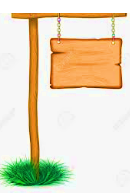 2) Tìm thành phần phần trăm theo khối lượng của các nguyên tố hóa học có trong hợp chất CuO. Cho: Cu = 64; O = 16
Luyện tập
Giải
Ta có:
[Speaker Notes: © Copyright PresentationGO.com – The free PowerPoint and Google Slides template library]
Thank You! & Goodbye…
[Speaker Notes: © Copyright PresentationGO.com – The free PowerPoint and Google Slides template library]